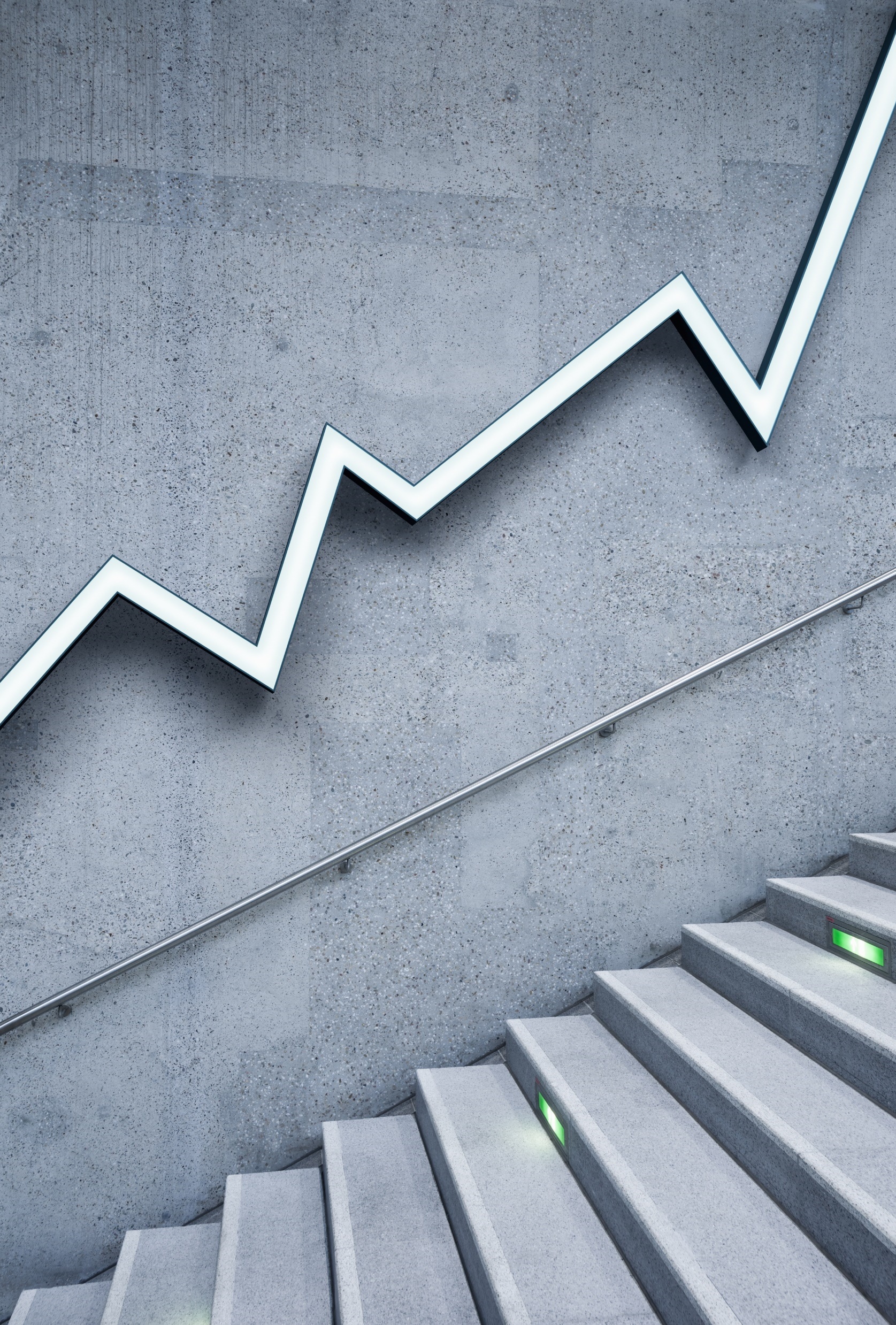 Tarcza antykryzysowa – wsparcie dla przedsiębiorców w związku z epidemią SARS CoV-2
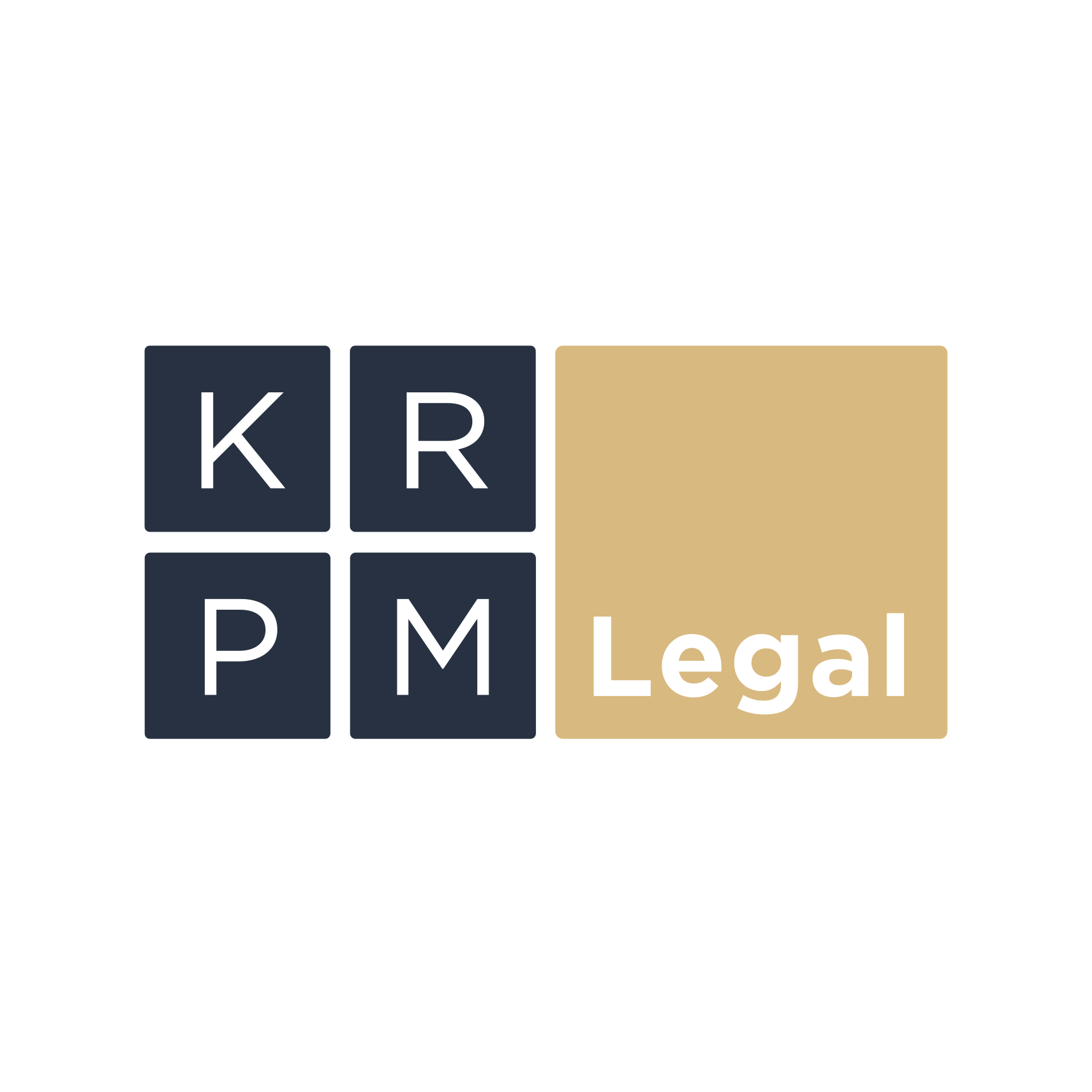 Radca prawny Martyna Michta 
biuro@krpmlegal.pl
724494840
Rozwiązania przewidziane dla wszystkich przedsiębiorców w rozumieniu ustawy Prawo przedsiębiorców
Przestój/obniżony wymiar czasu pracy
Przestój
Pracownikowi objętemu przestojem ekonomicznym pracodawca wypłaca wynagrodzenie obniżone nie więcej niż̇ o 50%, ale nie niższe jednak niż̇ w wysokości minimalnego wynagrodzenia za pracę ustalanego na podstawie przepisów o minimalnym wynagrodzeniu za pracę, z uwzględnieniem wymiaru czasu pracy – wynagrodzenie to jest dofinansowywane ze środków Funduszu Gwarantowanych Świadczeń Pracowniczych, w wysokości 50% minimalnego wynagrodzenia za pracę.
PRZYKŁAD:

Wynagrodzenie – 5.200,00 zł 
Wynagrodzenie przestojowe – 2.600,00 zł 
Koszt pracodawcy – 1.300,00 zł brutto
Obniżenie wymiaru czasu pracy
Można ograniczyć wymiar czasu pracy o 20 %, nie więcej niż do 0,5 etatu, z zastrzeżeniem, że wynagrodzenie nie może być niższe niż̇ minimalne wynagrodzenie za pracę ustalone na podstawie przepisów o minimalnym wynagrodzeniu za pracę, z uwzględnieniem wymiaru czasu pracy. 
Wynagrodzenie w okresie obniżenia wymiaru czasu pracy jest dofinansowywane z Funduszu Gwarantowanych Świadczeń Pracowniczych do wysokości połowy wynagrodzenia, nie więcej niż 40% przeciętnego miesięcznego wynagrodzenia (5.198,58 x 40% = 2.079,43 zł). 
Brak dofinansowania do wynagrodzenia pracowników zarabiających pow. 15.595,74 zł.
PRZYKŁAD:
W praktyce (dla pracownika zarabiającego 1,5 pensji minimalnej): 
1,5 x 2.600 = 3.900 brutto
Obniżamy o 20% – zostaje 3.120 zł
Państwo dopłaca połowę – 1.560 zł 
Po stronie pracodawcy – 1.560 zł
Porozumienie z zakładową organizacją związkową lub przedstawicielami przedsiębiorców
Wniosek należy złożyć do WUP w formie papierowej lub elektronicznej
Środki z Funduszu Gwarantowanych Świadczeń Pracowniczych
Dofinansowanie kosztów wynagrodzeń przez starostę na wypadek spadku obrotów (dot. mikro, małych i średnich przedsiębiorstw)
Badania lekarskie
Wprowadzono zawieszenie obowiązku wykonywania: 
Okresowych badań lekarskich pracowników, przy czym należy wykonać je w okresie 60 dni, od dnia odwołania stanu epidemii; 
Okresowych badań lekarskich i psychologicznych kierowców. 
Badania wstępne i kontrolne nie są zawieszone, przy czym orzeczenie będzie mógł wydać inny lekarz (orzeczenie takie traci moc w terminie 30 dni, od odwołania stanu epidemii), orzeczenie takie (wydane przez innego lekarza, włącza się do akt osobowych) 
Orzeczenie lekarskie (w ramach wstępnych, okresowych i kontrolnych badań), których ważność upłynęła po dniu 7 marca 2020 r. zachowują ważność, nie dłużej niż 60 dni, po uchyleniu stanu epidemii
Dodatkowe uprawnienia przedsiębiorcy
Porozumienie zawiera się z organizacjami zawodowymi lub przedstawicielami pracowników. Kopię porozumienia przesyła się do PIP w terminie 5 dni od zawarcia.
Nieruchomości
Termin uiszczenia opłaty za użytkowanie wieczyste – do 30 czerwca 2020 r. 
Rada gminy w drodze uchwały może wprowadzić zwolnienia od podatku od nieruchomości dla wybranych grup przedsiębiorców; 
Rada gminy może przedłużyć w drodze uchwały terminy rat podatku od nieruchomości płatnych w kwietniu, maju i czerwcu nie dłużej niż do 30.09.2020 r. 
W odniesieniu do obiektów pow. 2000 m2 wygasają wzajemne zobowiązania stron umowy najmu, dzierżawy lub innej podobnej umowy (wejście w życie od dnia zakazu)
Automatyczne przedłużenie umów najmu lokali (z pewnymi wyłączeniami) do dnia 30.06.2020 r. + zakaz wypowiadania umów najmu i wysokości czynszu najmu (z pewnymi wyłączeniami).
Należności z tytułu najmu, dzierżawy, użytkowania przypadające Skarbowi Państwa mogą być przez starostę lub prezydenta umarzane lub odraczane lub rozkładane na raty. Na wniosek starosta może również odstąpić od dochodzenia ww. należności.
Należności podatkowe
Zwolnienie od PCC umów pożyczki, gdy pożyczkobiorcą jest przedsiębiorca którego płynność finansowa uległa pogorszeniu; 
Brak opłaty prolongacyjnej przy odroczeniu lub umorzeniu na wniosek podatków stanowiących dochód budżetu państwa oraz składek ZUS
Termin na złożenie sprawozdań finansowych – bez zmian, minister finansów rozporządzeniem może je przedłużyć; 
Zawieszenie terminów na zgłaszanie schematów podatkowych (z wyłączeniem schematów transgranicznych); 
Wydłużenie terminu do złożenia informacji o cenach transferowych do 30.09.2020 r
Wydłużenie terminu na zgłaszanie beneficjentów rzeczywistych do lipca 2020 r. 
Do 1 czerwca przesunięty ma zostać termin wpłaty zaliczek na PIT za marzec i kwiecień przez pracodawców i zleceniodawców. 
Nowy JPK_V7 oraz matryca VAT wejdą w życie najwcześniej 1 lipca. 
Zmiany w uldze na złe długi i rozliczaniu strat podatkowych. 
Wydłużenie terminu na złożenie zawiadomienia o dokonaniu płatności na rachunek spoza „białej listy” do 14 dni.
Należności podatkowe
Przedłużenie stosowania stawki 5% i 8% w podatku do 30 czerwca 2020 r. w odniesieniu do towarów i usług wskazanych w wyliczeniu w art. 8 ust. 1 i 2 ustawy o zmianie ustawy o podatku od towarów i usług oraz niektórych innych ustaw, które dotycząc w szczególności książek, poligrafii, druku czy nośników sieciowych.
Przedsiębiorcy będą mogli za zgodą nabywcy towaru udostępniać mu paragon fiskalny lub fakturę z każdej sprzedaży w formie elektronicznej.
Możliwość rezygnacji przez małych podatników z uproszczonej formy wpłacania zaliczek.
Podatnik będzie mógł odliczyć darowiznę przekazaną na walkę z COVID-19. Rozwiązanie to dotyczy darowizny przekazanej od 1 stycznia 2020 r. do dnia 30 września 2020 r. na przeciwdziałanie COVID-19
Należności podatkowe
Możliwość dokonania jednorazowo odpisów amortyzacyjnych od środków trwałych służących do produkcji maseczek, respiratorów czy środków do dezynfekcji.
Podatnik który w 2020 r. poniesie koszty kwalifikowane przy opracowywaniu produktów do walki z COVID-19 będzie mógł odliczyć je od dochodu będącego podstawą obliczenia zaliczki.
Podatnik podatku z kwalifikowanych praw własności intelektualnej (np. prawo autorskie programu komputerowego, prawo patentu) który w 2020 r. osiągnie dochody w związku z prowadzeniem działań wykorzystywanych przeciwko COVID-19 będzie mógł stosować w trakcie roku podatkowego do opodatkowania tych dochodów stawkę podatku -5% przy obliczaniu zaliczek na podatek dochodowy.
Odroczenie do końca 2020 r. tzw. podatku handlowego od sprzedaży detalicznej, do której zobligowane zostały od 1 lipca 2020 r. sklepy wielkopowierzchniowe.
Organy nie będą wszczynały postępowań podatkowych w przypadku, gdy zeznanie o wysokości osiągniętego dochodu oraz wpłata należnego podatku za 2019 r. nastąpi nie później niż do dnia 31 maja 2010 r. – nie będzie konieczne składanie czynnego żalu, jednak pozostaje obowiązek uiszczenia odsetek.
Podatek dochodowy od osób prawnych
Możliwość wstecznego rozliczania strat podatkowych w PIT i CIT.  Stratę poniesioną w 2020 r. podatnicy będą mogli odliczyć od dochodu uzyskanego w 2019 r., przy czym nie więcej niż 5 milionów złotych. W tym celu, podatnicy złożą korektę zeznania za 2019 r. Będą tak mogły zrobić te osoby/spółki, których przychody osiągnięte w 2020 r. spadną o co najmniej 50% w stosunku do przychodów osiągniętych w 2019 r.
Przedłużenie do 20.07.2020 r. terminu płatności podatku od przychodów z budynków (przy spełnieniu dodatkowych wymogów).
Zwolnienie z obowiązku zwiększenia dochodu stanowiącego podstawę obliczenia zaliczki (25 ust. 19 pkt 2 ust. o CIT) (przy spełnieniu dodatkowych wymogów).
Zmiany w Kodeksie Spółek Handlowych
Dodatkowe rozwiązania
Możliwość złożenia wniosku do starosty o niedochodzenie należności (art. 15zzzf)
Art. 31 f – zmiana określonych w umowie terminów spłaty kredytów dla mikro, małych i średnich przedsiębiorców, ze zobowiązaniem, że zmiana nie spowoduje pogorszenia sytuacji finansowej i gospodarczej kredytobiorcy; 
Obowiązek informowania ZUS o każdej umowie o dzieło, zawartej z osobą nie pozostającą w stosunku pracy.
Przyznano możliwość udzielenia wsparcia działalności twórczej lub artystycznej.
Przedłużono ważność orzeczeń o niepełnosprawności oraz niezdolności do pracy.
Do zakończenia okresu epidemii oraz w okresie 30 dni po jego zakończeniu, możliwe jest prowadzenie przez placówki handlowego działalności obejmującej: rozładowywania, przyjmowania i ekspozycji na półkach sklepowych tzw. towarów pierwszej potrzeby.
Rozwiązania dla Mikroprzedsiębiorców (zatrudniających pracowników)
Zwolnienie z opłacania składek na ZUS
Mikropożyczka do 5.000,00 zł
Rozwiązania dla osób prowadzących jednoosobową działalność gospodarczą
Ulgi przewidziane dla osób prowadzących jednoosobową działalność gospodarczą
Zwolnienie z obowiązku opłacania ZUS
Zwolnienie z obowiązku opłacania ZUS
Dofinansowanie na prowadzenie działalności dla osób samozatrudnionych – dla przedsiębiorcy nie zatrudniającego pracowników
Świadczenie postojowe dla osób wykonujących umowy cywilnoprawne, inną umowę o świadczenie usług lub umowę o dzieło
Świadczenie postojowe przysługuje w wysokości 80% minimalnego wynagrodzenia za pracę. 
Jednak w sytuacji, gdy suma przychodów z umów cywilnoprawnych, która została uzyskana w miesiącu poprzedzającym miesiąc, w którym złożono wniosek, wynosi mniej niż 50% kwoty minimalnego wynagrodzenia za pracę, świadczenie przysługuje w wysokości sumy wynagrodzeń z tytułu umów.
Świadczenie postojowe dla j.d.g.